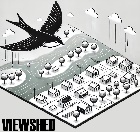 FEMA 10% Annual Chance (10-year)
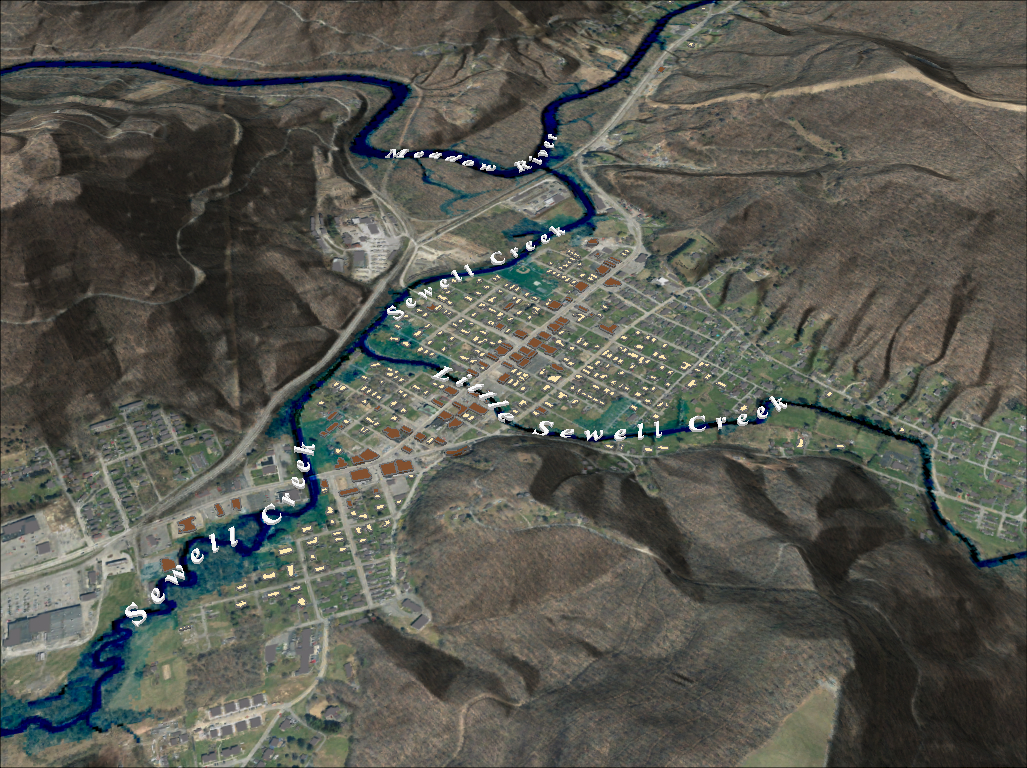 Rainelle, WV
0.1 ft.


FLOOD DEPTH
30 ft.
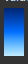 96% probability of flooding at least once over 30 years
13% Rainelle is in the 10% Annual Flood Chance
Residential
Non-Residential
[Speaker Notes: FEMA 10year Aerial]
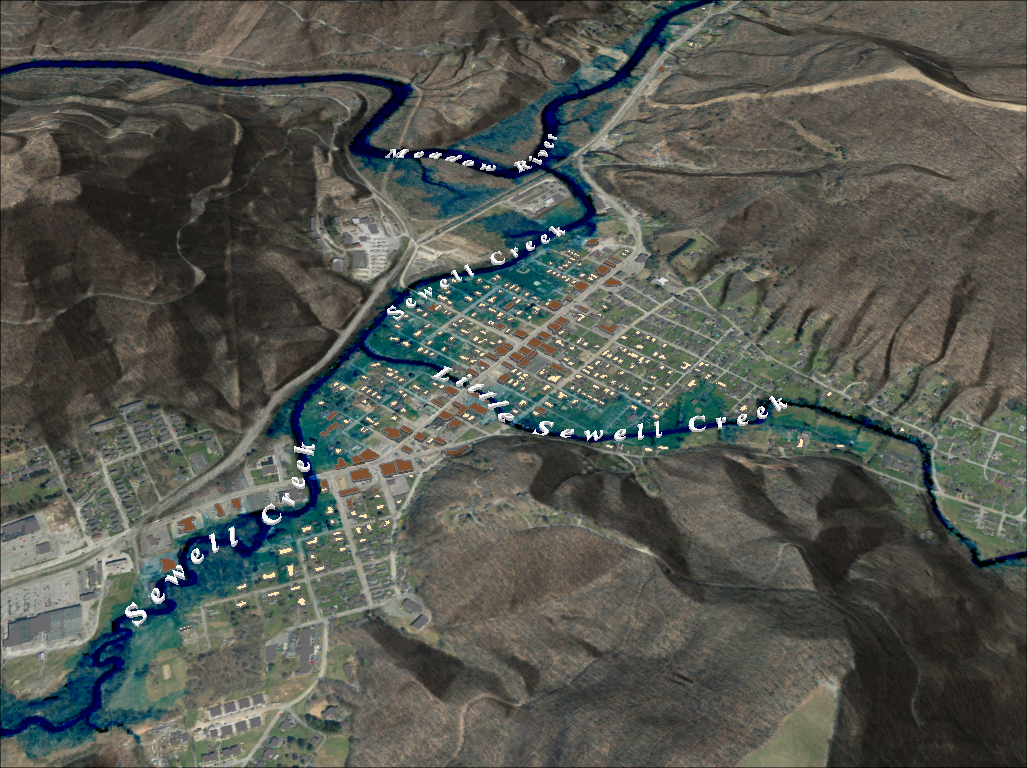 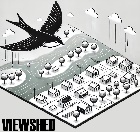 FEMA 4% Annual Chance (25-year)
Rainelle, WV
0.1 ft.


FLOOD DEPTH
30 ft.
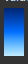 71% probability of flooding at least once over 30 years
20% Rainelle is in the 4% Annual Flood Chance
Residential
Non-Residential
[Speaker Notes: FEMA 25year Aerial]
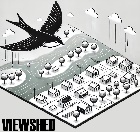 FEMA 2% Annual Chance (50-year)
FEMA 2% Annual Chance (50-year)
Rainelle, WV
Rainelle, WV
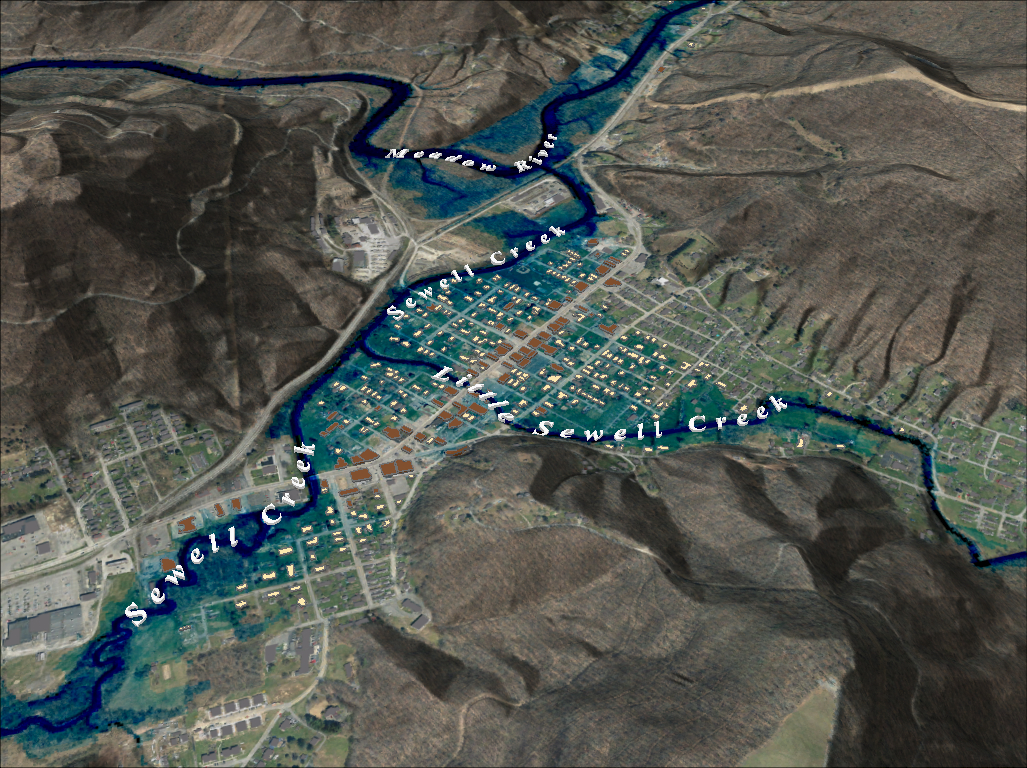 0.1 ft.


FLOOD DEPTH
30 ft.
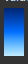 45% probability of flooding at least once over 30 years
26% Rainelle is in the 2% Annual Flood Chance
Residential
Non-Residential
[Speaker Notes: FEMA 50year Aerial]
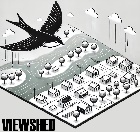 FEMA 2% Annual Chance (50-year)
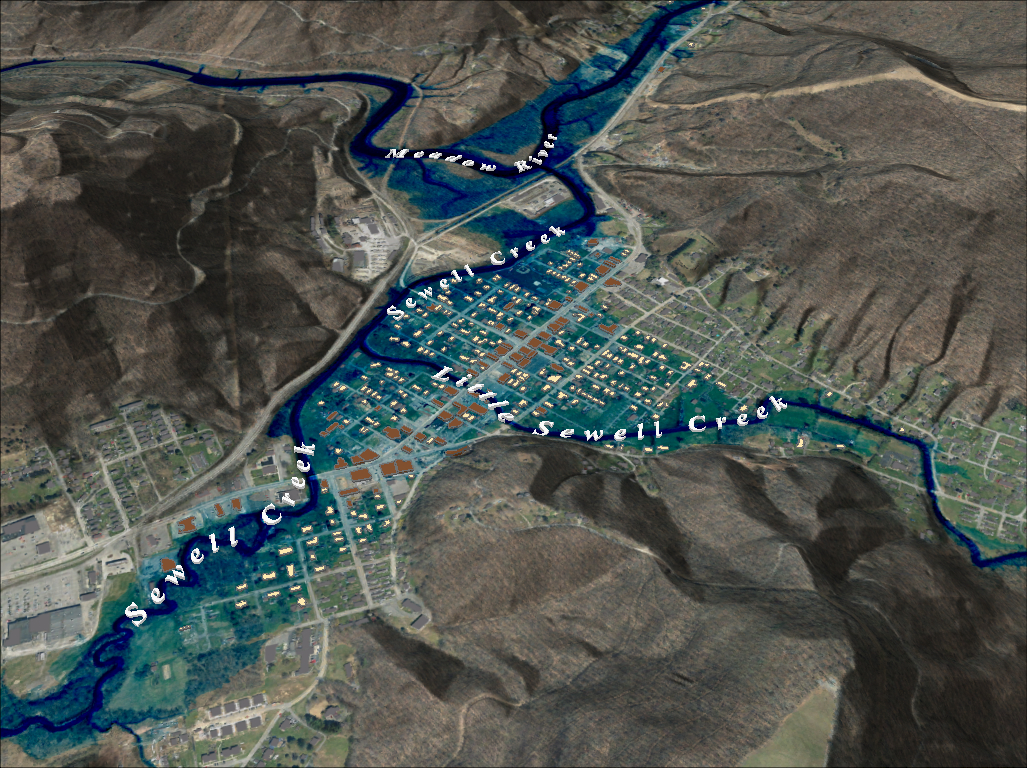 FEMA 1% Annual Chance (100-year)
Rainelle, WV
Rainelle, WV
0.1 ft.


FLOOD DEPTH
30 ft.
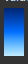 26% probability of flooding at least once over 30 years
31% Rainelle is in the 1% Annual Flood Chance
Residential
Non-Residential
[Speaker Notes: FEMA 100year Aerial]
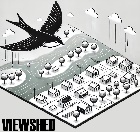 FEMA 2% Annual Chance (50-year)
FEMA 1%+ Annual Chance (100-year)
Rainelle, WV
Rainelle, WV
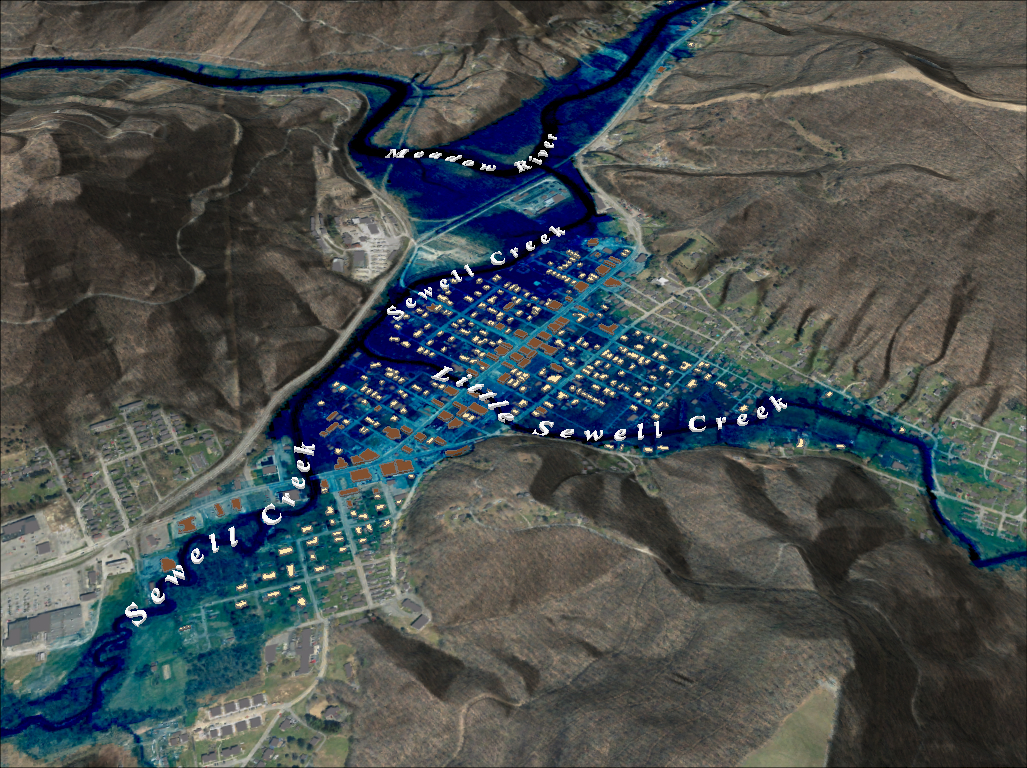 Climate
Change
0.1 ft.


FLOOD DEPTH
30 ft.
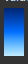 26% probability of flooding at least once over 30 years
31% Rainelle is in the 1% + Annual Flood Chance
Residential
Non-Residential
[Speaker Notes: FEMA 100year PLUS Aerial]
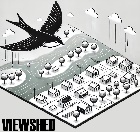 FEMA 2% Annual Chance (50-year)
FEMA 0.2% Annual Chance (100-year)
Rainelle, WV
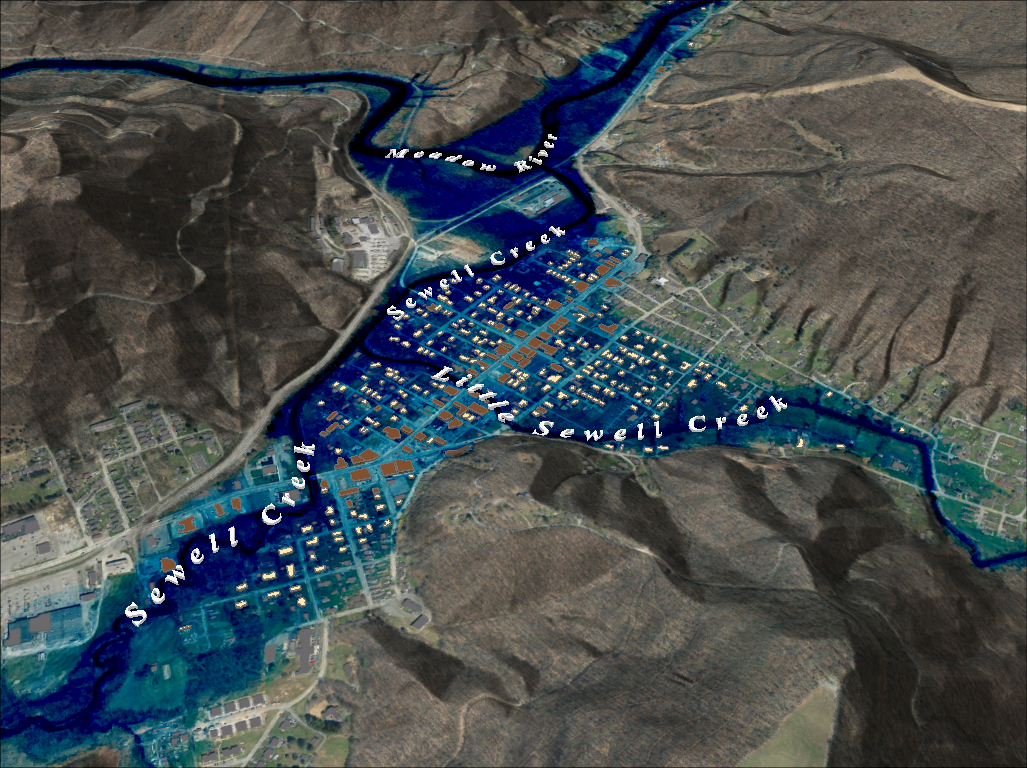 Rainelle, WV
0.1 ft.


FLOOD DEPTH
30 ft.
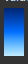 6% probability of flooding at least once over 30 years
37% Rainelle is in the 0.2% Annual Flood Chance
Residential
Non-Residential
[Speaker Notes: FEMA 500year Aerial]